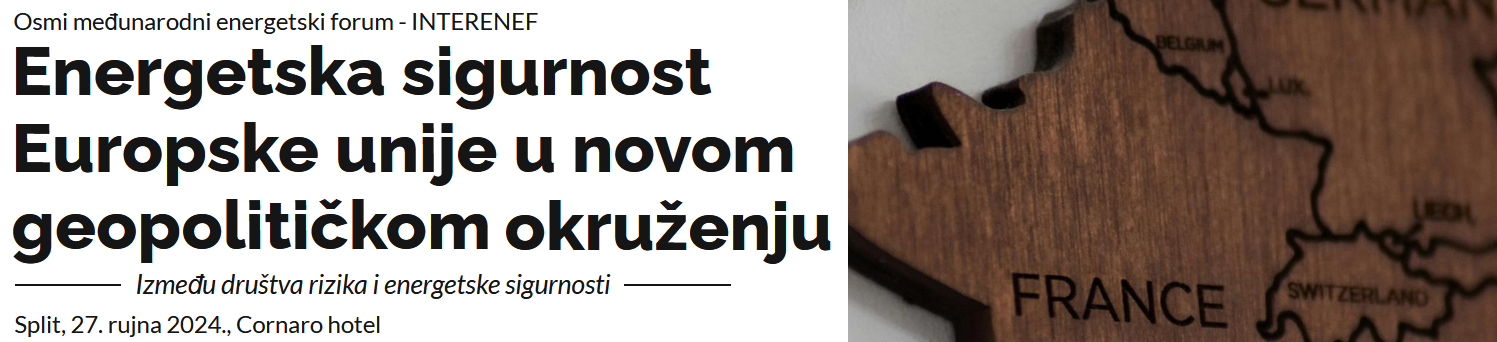 (Makro)Ekonomija pod pritiskom: ostvarenje rasta u uvjetima globalnih rizika i neizvjesnosti
Prof. dr. sc. Đula Borozan
Ekonomski fakultet u Osijeku
borozan@efos.hr
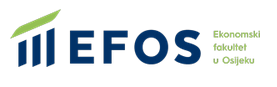 O  čemu će biti riječi….
Rastući globalni rizici    ENERGETSKA (NE)SIGURNOST?
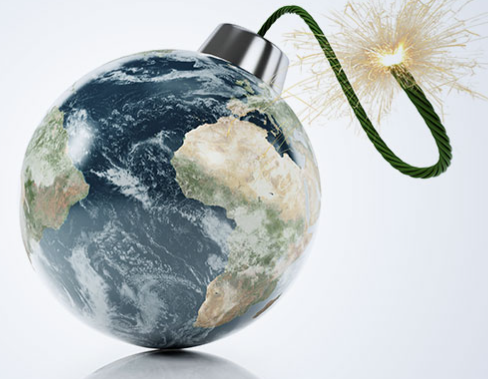 Ekonomski trendovi – utjecaj globalnih rizika
ŠTO KAŽU BROJKE?
Ekonomski trendovi i budući izgledi – ŠTO KAŽU EKSPERTI?
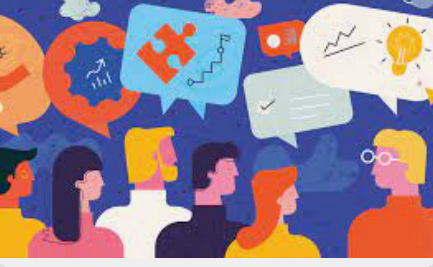 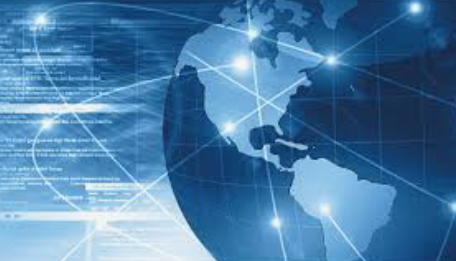 MMF: globalni rast postojan ali spor; izražene regionalne             razlike
Realni BDP, % stope promjena
Izvor: IMF, World Economic Outlook database, travanj 2024.
Očekivan rast svjetske ekonomije: 3,2% u 2024. i 3.3% u 2025. 
iznenađenje: brzi oporavak i otpornost
ugroze: posljedice Covid-19 pandemije, globalni rizici (ratovi, energetska nesigurnost,…), EPU,… 
blagi rast naprednih ekonomija, umjereno usporavanje EMDE
MMF: spor ali postojan rast životnog standarda i razvijenosti
Realni BDP/cap, PPP
Izvor: IMF, World Economic Outlook database, travanj 2024.
Rast realnih BDP/cap: rezultat povoljnih kretanja na strani agregatne potražnje i ponude
Ekonomska aktivnost: otpornija na financijske šokove
HR: Stagnantan rast u okviru izabranih usporednih zemaljaBDP/cap, PPP (EU27=100)
Izvor: Eurostat database, svibanj 2025.
HR: Rast prisutan, ali utemeljen na dugoročno neodrživom modelu rasta
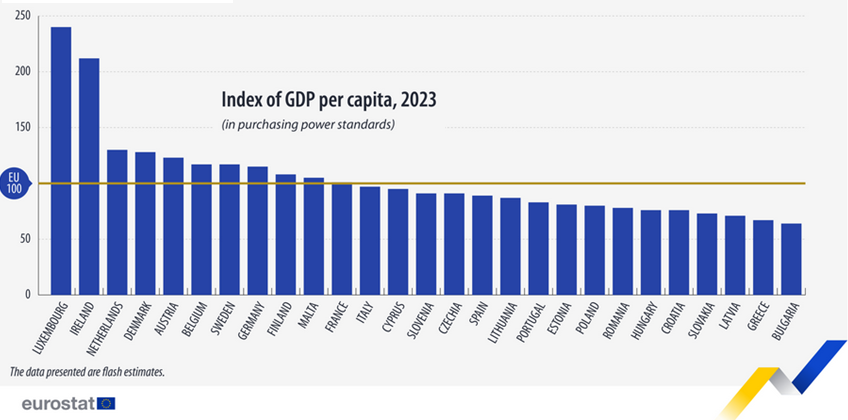 Model rasta: utemeljen na rastu osobne potrošnje i investicijama u fiksni kapital uz priljev novca iz europskih fondova, ali padu izvoza

NUŽNO: poticanje privatnih investicija usmjerenih rastu produktivnosti i izvozu, unaprjeđenju ljudskog kapitala i inovacijama,…)
HR: gotovo najsporiji porast produktivnosti i najsporiji  rast BDP-a u usporedbi s izabranim zemljama
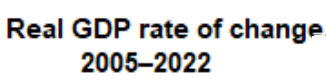 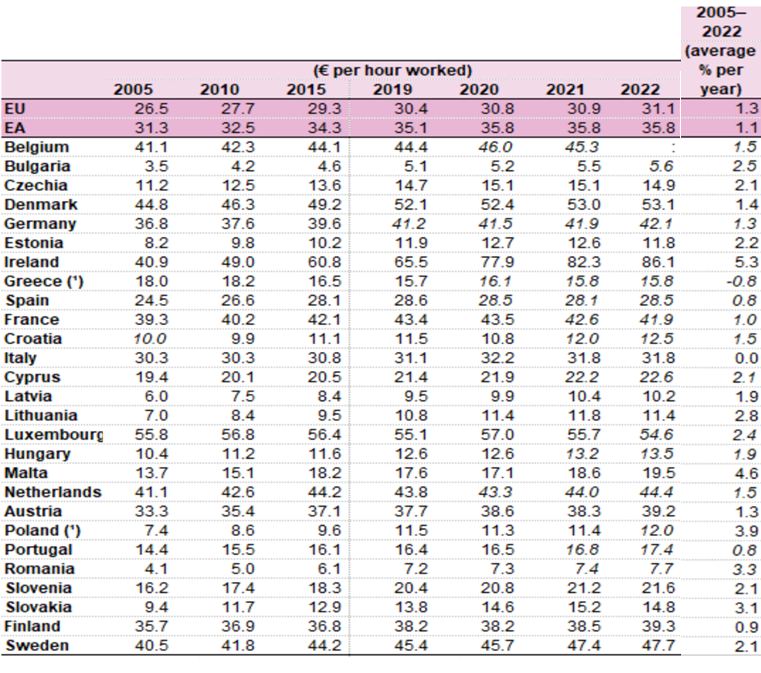 Izvor: https://ec.europa.eu/eurostat/statistics-explained/index.php?title=National_accounts_and_GDP#Labour_productivity
Važno je sagledati kretanje inflacije…Europodručje
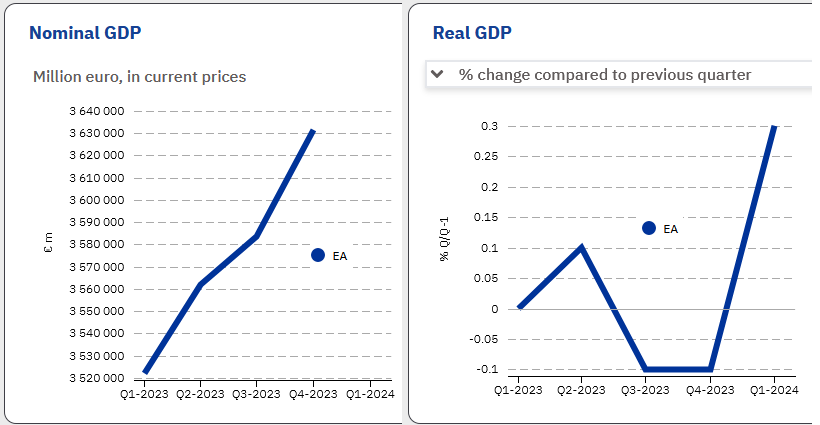 Izvor: https://ec.europa.eu/eurostat/cache/dashboard/euro-indicators/
MMF: kontinuirano smanjenje inflacije nakon 2022.
Inflacija, CPI, %
Očekivano smanjenje inflacije: s 6.8% u 2023. na 5.9% u 2024. i 4,5% u 2025. (europodručje: kolovoz 2024.: 2,2%)

Brže vraćanje na ciljnu razinu kod naprednih ekonomija u odnosu na EMDE
Izvor: IMF, World Economic Outlook database, travanj 2024.
Inflacija u eurozoni: promjene u doprinosima
Godišnje postotne promjene
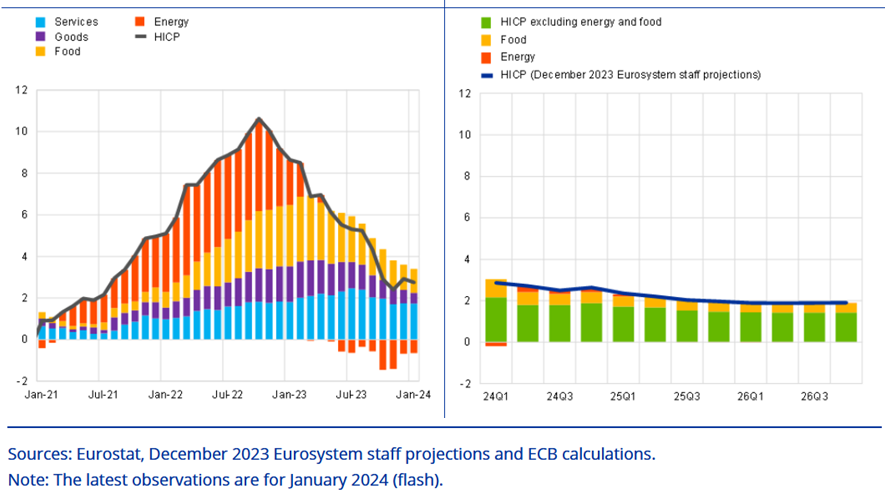 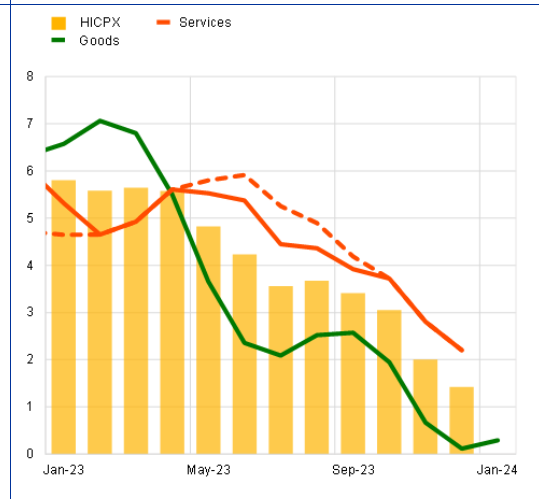 Izvor: ECB, https://www.ecb.europa.eu/press/key/date/2024/html/ecb.sp240208~e775b07928.en.html
Visoke cijene u odnosu na kupovnu moć su poseban problem u HR!
HR: usporeno smanjenje inflacije  u odnosu na prosjek
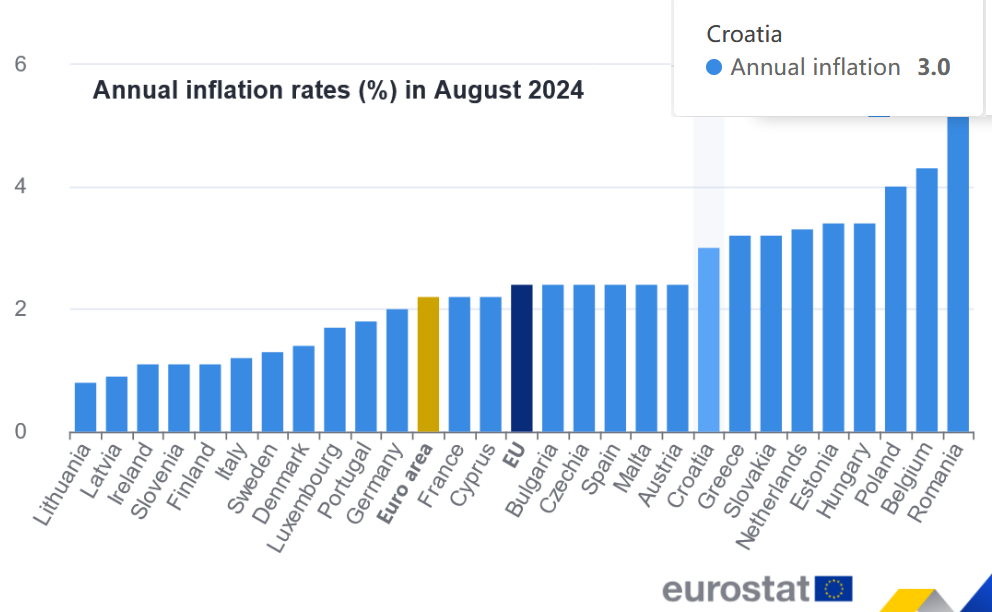 Izvor: https://ec.europa.eu/eurostat/web/products-euro-indicators/w/2-17042024-ap
Važno je da rast plaća prati porast produktivnosti rada!
Predviđanja za EU (EC, 15.05.2024.)





Predviđanja za HR
Rast, iako spor, unatoč geopolitičkim rizicima
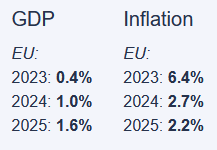 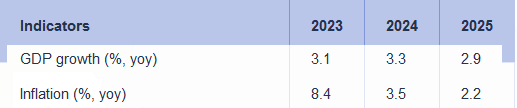 https://economy-finance.ec.europa.eu/economic-forecast-and-surveys/economic-forecasts/spring-2024-economic-forecast-gradual-expansion-amid-high-geopolitical-risks_en
Nužna je promjena modela na kojem HR temelji svoj rast!
ŠTO MISLE EKSPERTI?McKinsey istraživanje: porast postotka onih koji smatraju da će biti bolje u idućih 6 mjeseci…
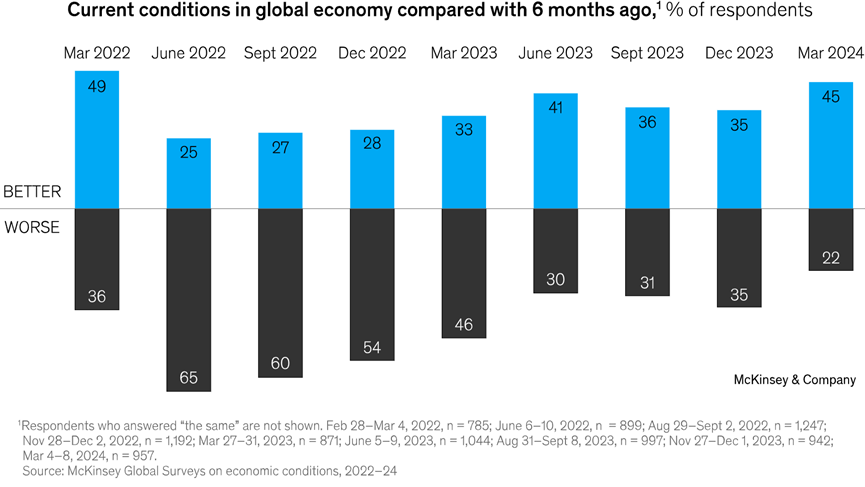 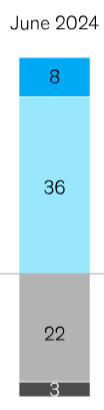 McKinsey & Company: Economic conditions outlook, March 2024, Survey, n=957, https://www.mckinsey.com/capabilities/strategy-and-corporate-finance/our-insights/economic-conditions-outlook-2024
Ne dijele sve regije istu razinu optimizma…McKinsey istraživanje: postotak anketiranih koji očekuju bolje ekonomske uvjete u njihovoj zemlji u idućih 6 mjeseci
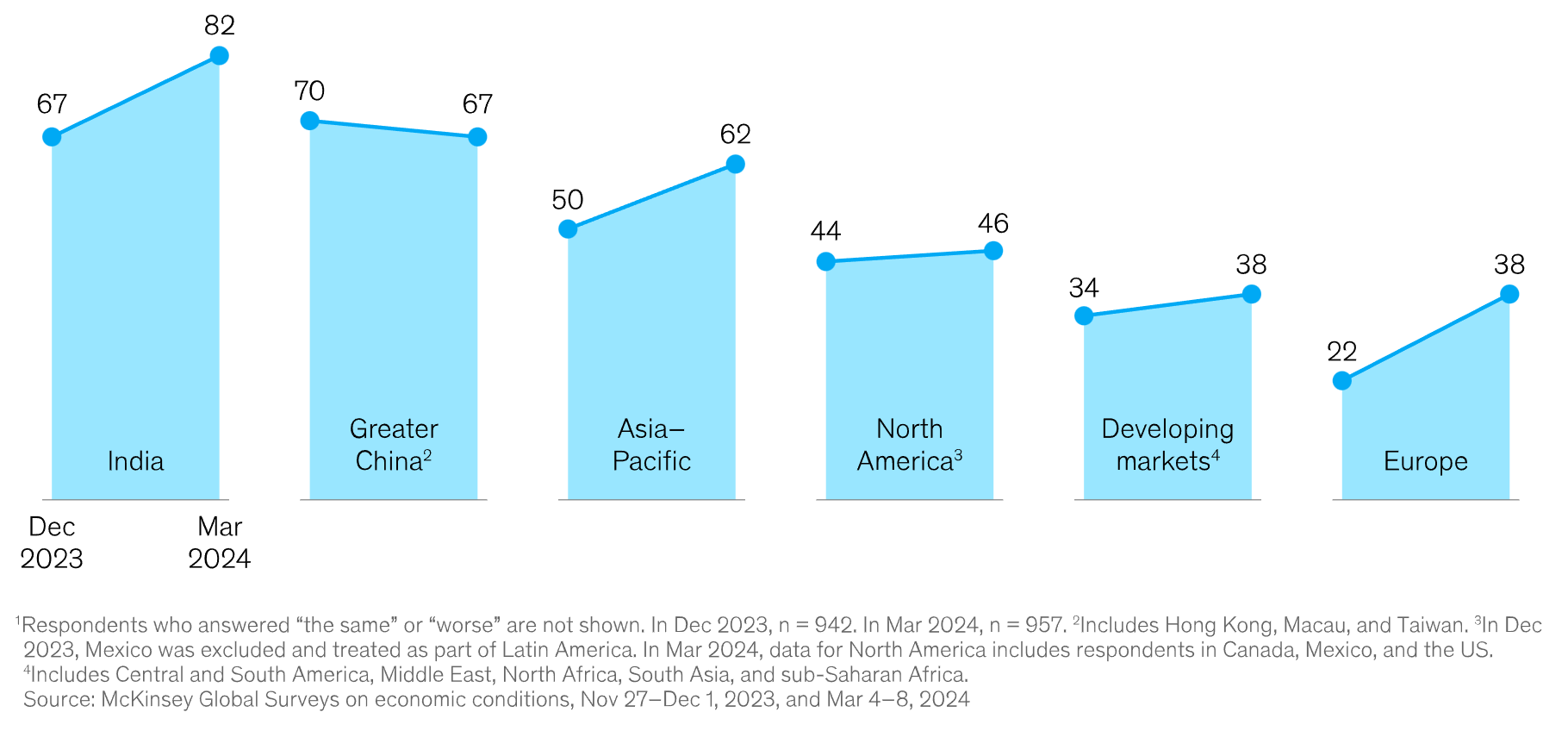 McKinsey & Company: Economic conditions outlook, March 2024, Survey, n=957, https://www.mckinsey.com/capabilities/strategy-and-corporate-finance/our-insights/economic-conditions-outlook-2024
EC: Indeks ekonomskog raspoloženja (klime) u EU vrlo blago povećan, kao i očekivanja o zaposlenosti (kolovoz 2024.)
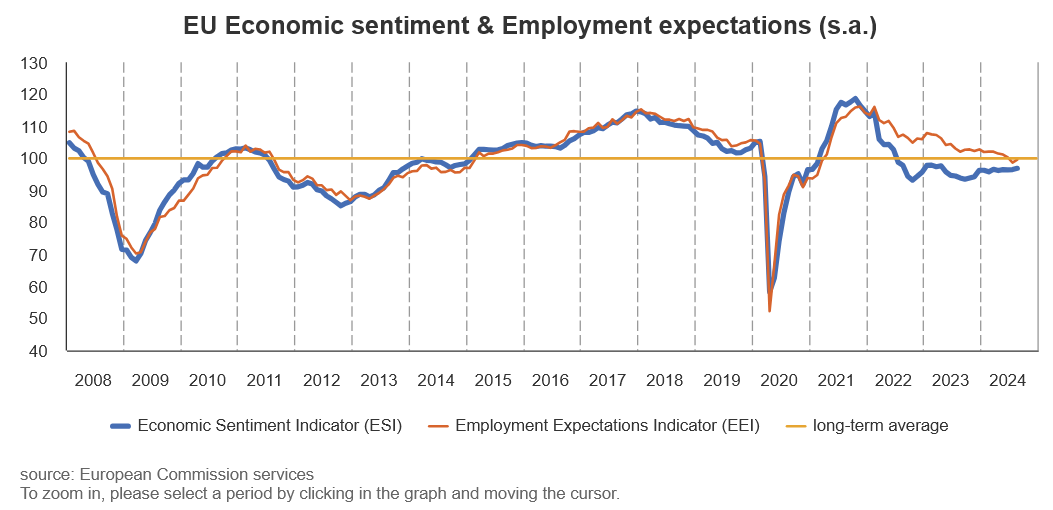 Izvor: https://economy-finance.ec.europa.eu/economic-forecast-and-surveys/business-and-consumer-surveys/latest-business-and-consumer-surveys_en
„Što od sljedećeg najbolje opisuje vaš pogled na svijet u idućem razdoblju?”Kratkoročni i dugoročni izgledi (WEF: Global Risks Perception Survey 2023-2024, rujan 2023., n = 1.500)
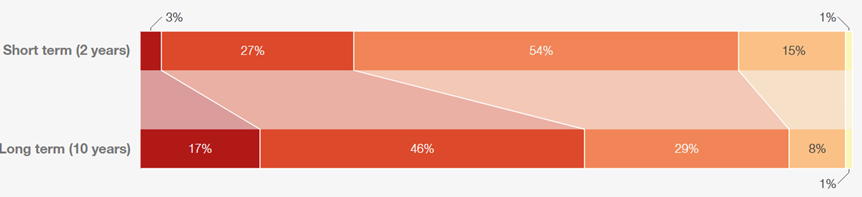 Olujno: prijete globalni katastrofalni rizici  (3%;  17%)
Turbulentno: preokreti i povećani rizik od globalnih katastrofa (27%; 46%)
Nemirno: određena nestabilnost, umjereni rizik od globalnih 
      katastrofa (54%; 29%)
Stabilno: izolirani poremećaji, mali rizik od globalnih katastrofa (15%; 8%)
Mirno: zanemariv rizik od globalnih katastrofa  (1%; 1%)
Izvor: WEF: The global risks  report 2024,  https://www3.weforum.org/docs/WEF_The_Global_Risks_Report_2024.pdf
Najvažniji rizici koji opterećuju globalnu ekonomiju
Rastući geopolitički rizici
Usporavanje kineskog gospodarstva
Rastući financijski stres
Fragmentacija VT
Klimatske promjene
Globalne kamatne stope
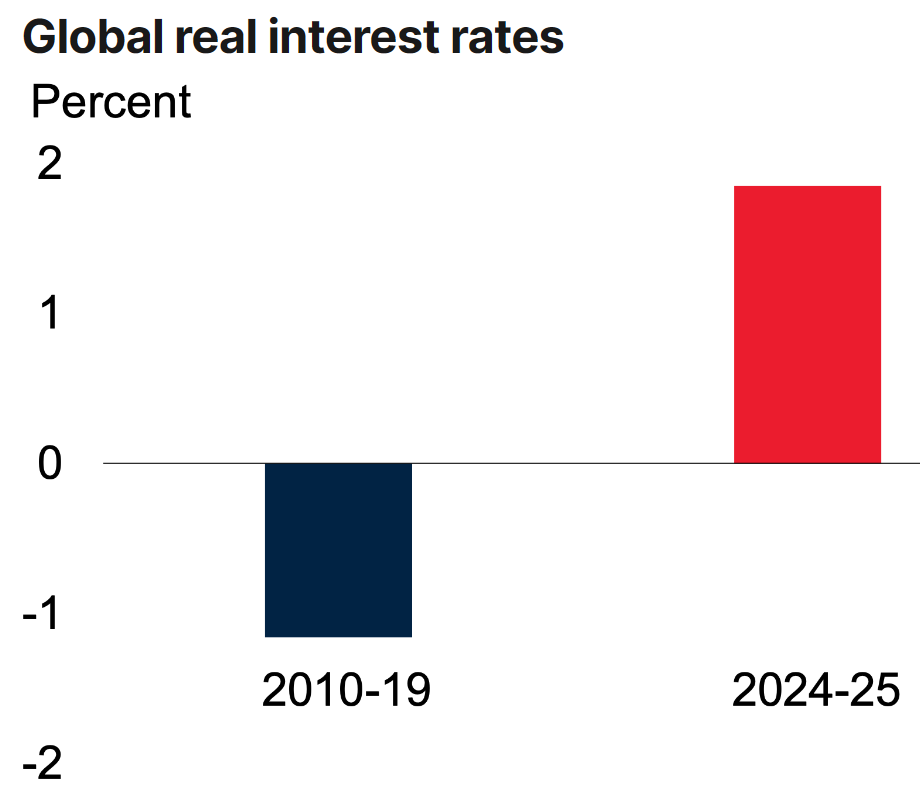 Geopolitički rizici i konflikti
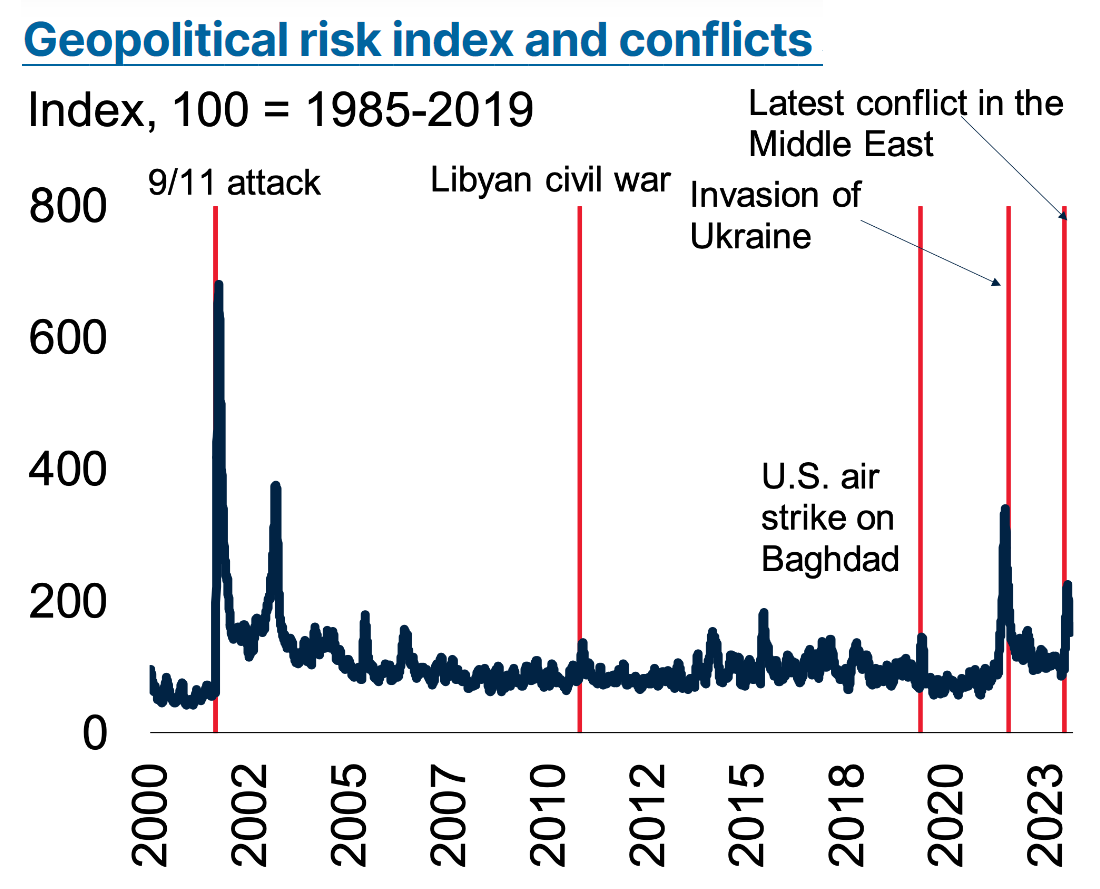 Broj katastrofa/godini
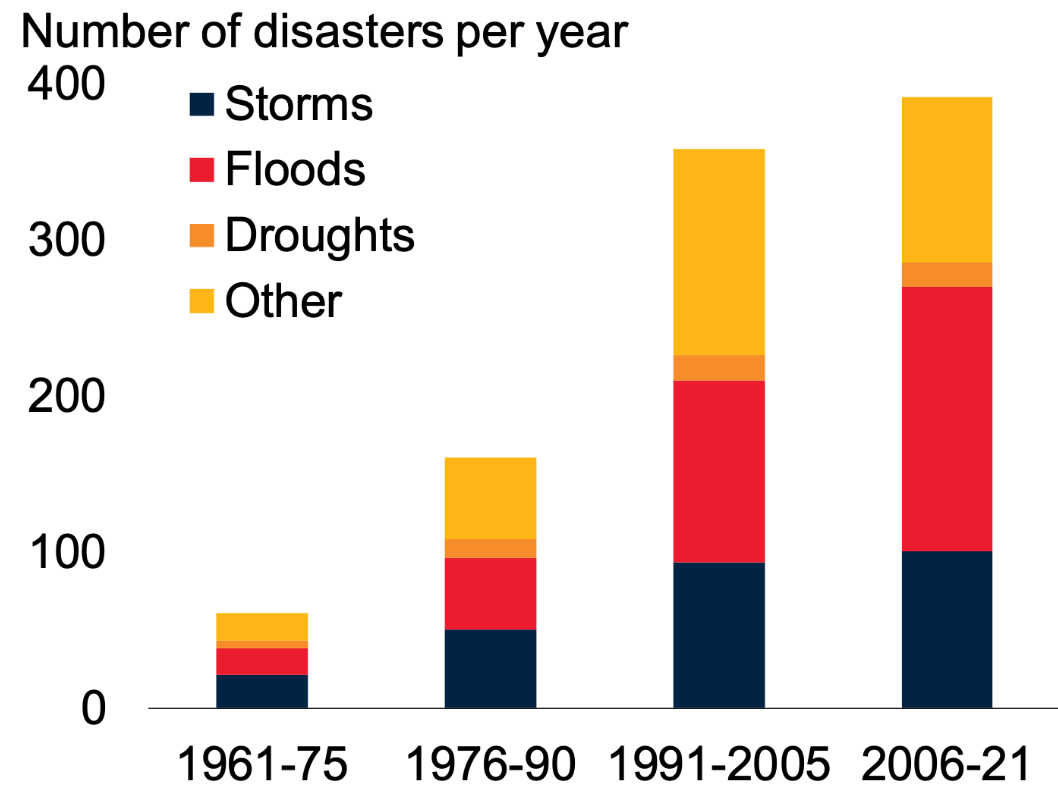 Izvor: https://www.brookings.edu/articles/5-risks-global-economy-2024/
Geopolitički rizici – vjerojatnost i težina utjecaja
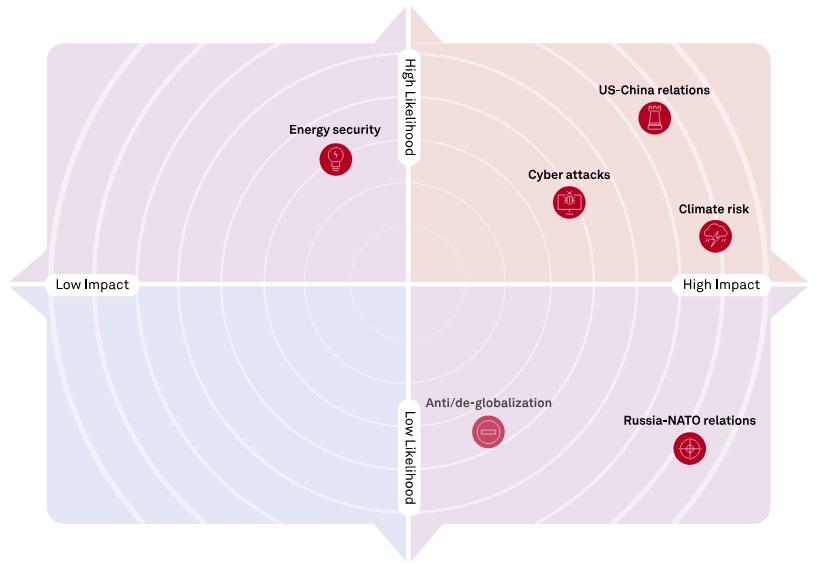 postaju sve izraženiji, s 
    posljedicama po ek. rast, inflaciju,
    financijska tržišta i nabavne lance
    
ENERGETSKA SIGURNOST  
kritičan aspekt energ. tranzicije
    i nacionalne sigurnosti
početak najnovije energetske krize: ljeto 2021. (nakon otključavanja ekonomija); intenzivirana ratom Rusija – Ukrajina (veljača 2022.),…
IZAZOVI  osigurati: 
     1) sigurnost opskrbe energijom  ek. stabilnost
     2) cijene na pristupačnim razinama

ENERGETSKI RIZICI: PE   troškova   infl. / stagflacija
Izvor: S&P, https://www.spglobal.com/en/research-insights/market-insights/geopolitical-risk
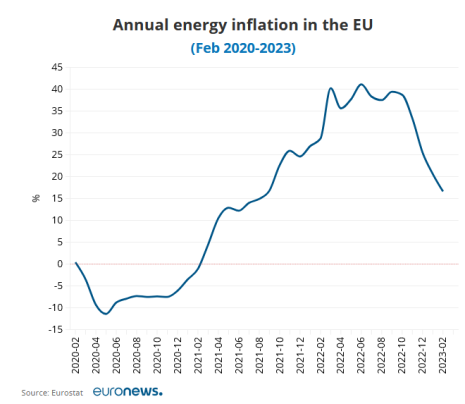 Energetski profil HR
IZVORI ENERGIJE:
vlastita proizvodnja
uvoz: 2022: 60.3%

Ovisnost o uvozu energije (u %)
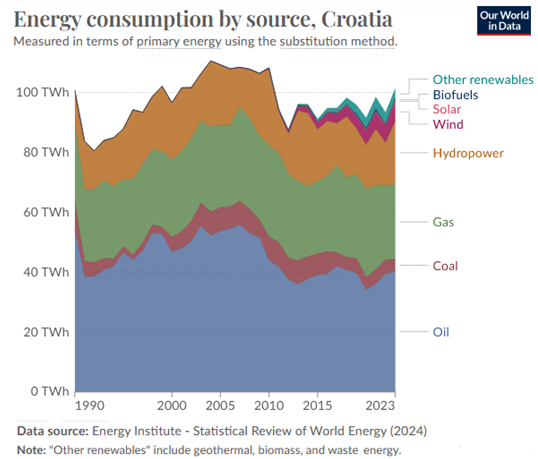 izvor: EIHP
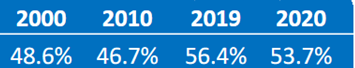 Izvor: https://energy.ec.europa.eu/system/files/2022-10/HR_2022_Energy_Snapshot.pdf
Nužno smanjenje energ. nesigurnosti:
modernizacija energetskog sustava i infrastrukture
rast OIE: potencijal velik, ali sporiji napredak unazad desetak godina (2022. pad proizvedenih količina: s 31,29% na 27,92%)
Izvor: https://ourworldindata.org/energy/country/croatia
Udio fosilnih goriva: oko 69% Udio OIE: oko 31%
HVALA NA POZORNOSTI!
HRZZ projekt „Ekonomski izazovi tranzicije prema niskougljičnom rastu”, IP-2020-02-1018
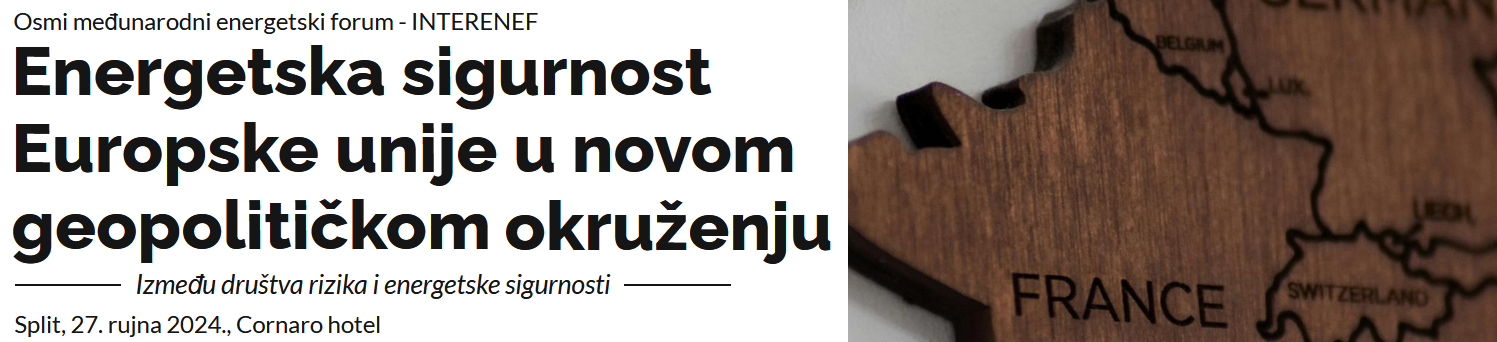